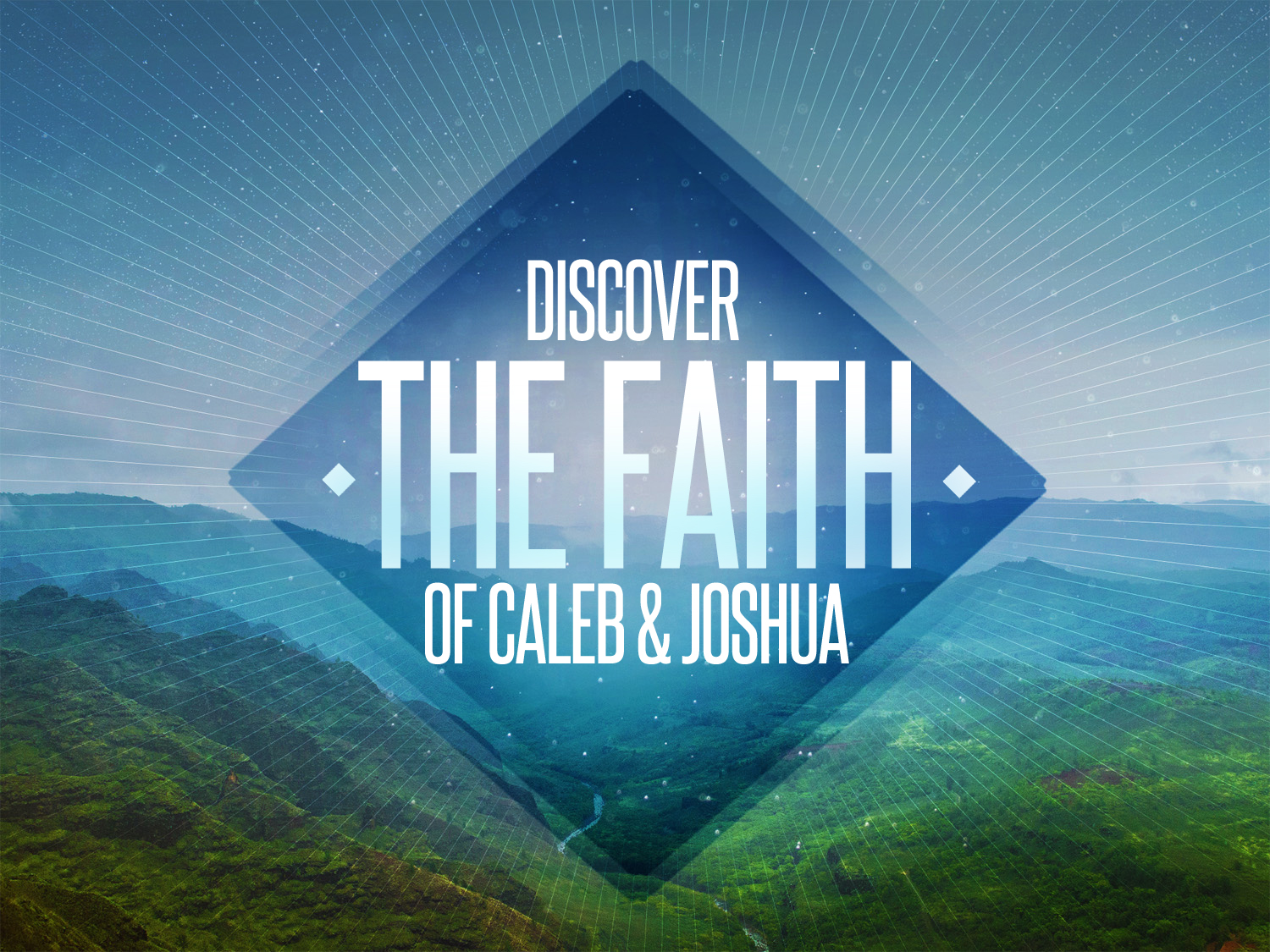 Faith of Caleb & Joshua
[Speaker Notes: ** This is a hero story.  A story where Caleb and Joshua’s attitude shine like light in the darkness.  We see their Confidence, Courage, Action, Thankfulness.

Here is a small group of men who were well-informed, respected leaders – eager to follow God and to bring the entire nation with them just as God had promised.  But when decision time came the people really wrested with what to do – and ultimately made the terrible choice not to Trust in God.

We need to study this passage to learn more about the faith of these Bible heroes, but also to make sure we don’t make the same mistakes the crowd made here.]
What Sets Caleb & Joshua Apart?
Caleb & Joshua See More.
See The Challenges, But See How Much Bigger God Is!
Caleb & Joshua Believe In Success over Fear.
Be Among The Few Who Believe In Success.
Caleb & Joshua Will Stand With God, Even When The Crowd Turns Back. 
God Sees & Preserves
[Speaker Notes: SEE MORE:  Focus on the Promise, Not Just The Problem.

BELIEVE IN SUCCESS:  *This is not starry-eyed optimism. This is confidence in God.  But when FEAR gets ahold of us that can be really hard.  You see in this passage fear is doing three things…

FEAR
When we are afraid we exaggerate the problem.
When we are afraid we minimize the blessing.
When we are afraid we mistrust our Greatest Ally.

One: Becoming a Christian.  No matter what pleasures the world offers or what persecutions we may face – being a Christian is not only the RIGHT choice – it is the BEST CHOICE.  We live in a culture telling us to abandon our faith, but no matter how popular that may seem. We can be sure that GOD is always with his people. He was with Noah, with Daniel, with Caleb & with Joshua!
Two: Carrying out His Mission by His Means: We can share with people the story of the Bible and it will impact good and honest hearts!  (Is. 55).  Guys, we don’t have to bribe people into coming to church. We don’t have to compromise the teachings of Jesus. We just have to keep on carrying out HIS MISSION!

STAND WITH GOD.   Their LOYALTY IS TO GOD.  That causes these men to stand out, and it has always caused God’s people to stand out.

Don’t Listen To The Crowd Rejecting God’s Promises.
Don’t Listen To The Crowd Giving Up On God’s Mission.]
Choosing The Best Response
When Leaders Disappoint Us:                       We Look Up To God.
When Others Say We Can’t Succeed:                  We Believe In God’s Plans.
When We Feel Afraid:          We Find Strength In The Righteous.
When Decisive Moments Arrive:                We Act Before It’s Too Late.
[Speaker Notes: We all want to have the BEST response.  What

This is also a story of leadership disappointment. God doesn’t punish them for simply being afraid. He punishes them for ignoring ALL that He has provided in the Deliverance He has already accomplished!!!     Friends – If God would punish a people who forget about the Red Sea – How much stronger the punishement for those who forget about the Cross!?  He has delievered us from sin!  Rom. 5:6-8

 Lesson for us: When leaders that we love and that we’ve relied upon let us down, we’ve got a choice. We can give in to the fear or we can look up to God’s promises?  At East End we’ve already made that choice.  We aren’t turning back from the path God has put us on. We aren’t walking away from each other or from the Lord.  We are pressing forward. We choose to believe in God’s power and God’s plans to lead us forward!
* If you do feel unsure – let me remind you – EVERYONE would have been better off listening to Joshua and Caleb. They could see the GREAT fututre ahead. We are blessed not just with elders – but with a church family FULL of people of faith – looking ahead.  Let’s keep going.

When we feel afraid: we could grumble about the situation. We could start to toss blame around.  We could become hopeless and revert to a dead-end past.  Or, we can listen for the voice of the Faithful!  It’s Okay To Get Scared, But Don’t Become A Grumbler.

ACT BEFORE IT IS TOO LATE:  Choose To Follow With Faith Before It’s Too Late.]
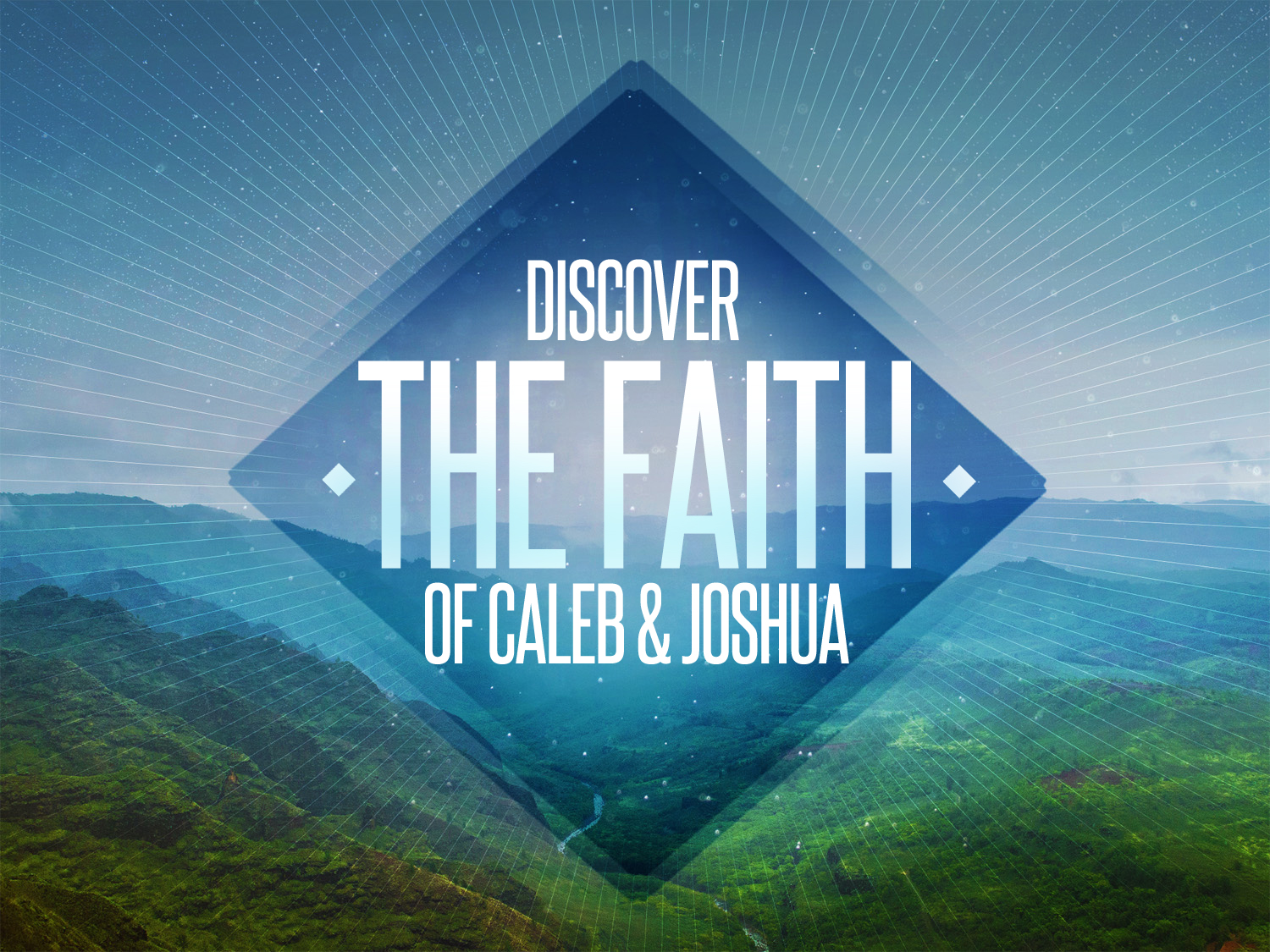 Faith of Caleb & Joshua
[Speaker Notes: You have a decisive moment before you RIGHT NOW.

Don’t just think about doing the right thing – GET UP AND DO IT.]